Together for Ukraine
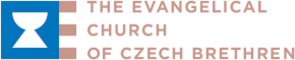 A gathering of members of the Presbyterian Church (USA) and the Evangelical Church of the Czech Brethren during a time of crisis
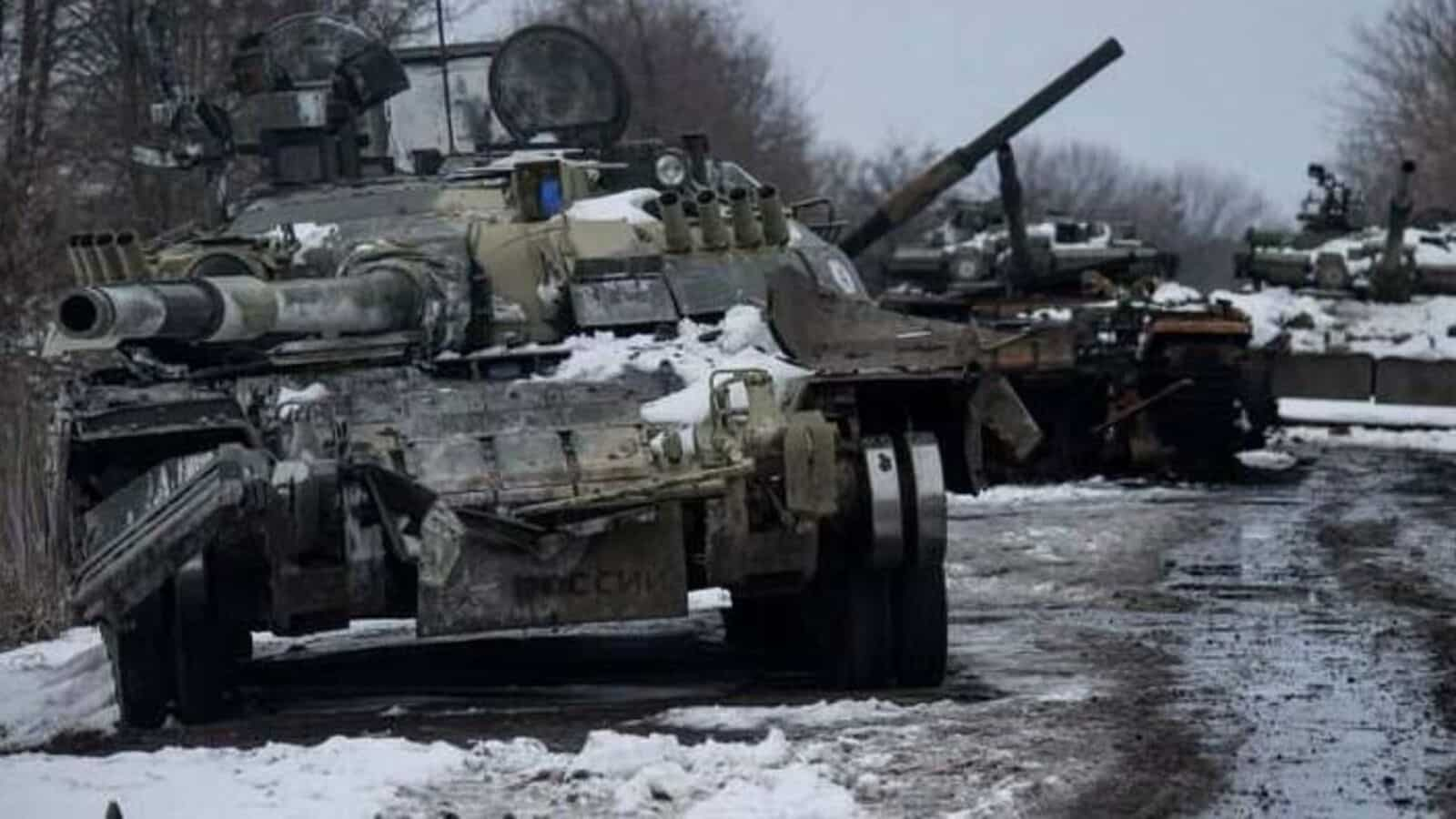 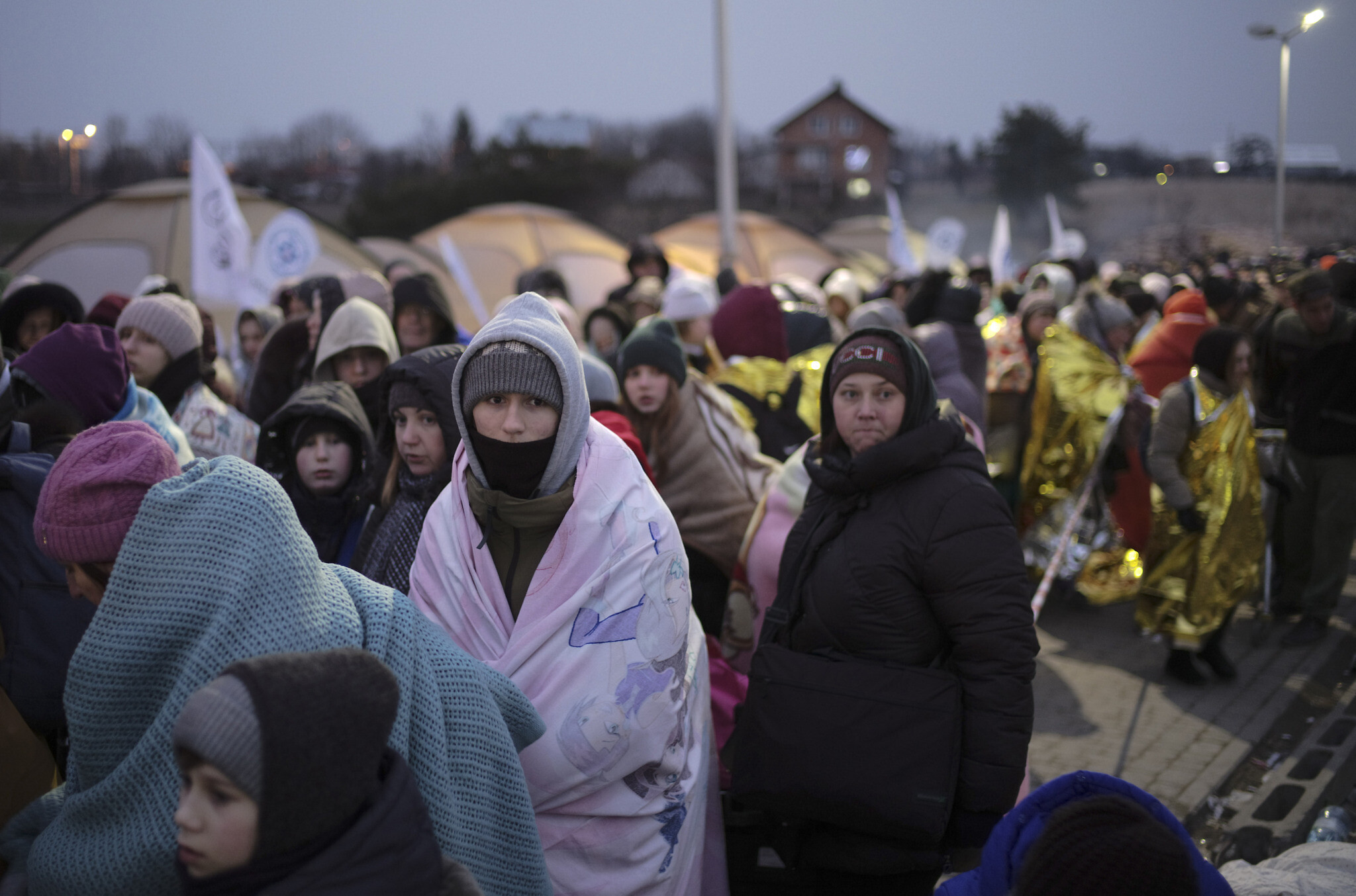 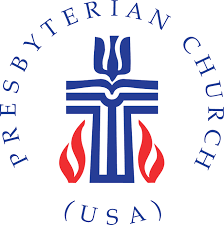 Ways to Support Ukraine:
Presbyterian Church Mission and Presbyterian Disaster Assistance:
	https://pma.pcusa.org/donate/make-a-gift/gift-info/DR000156/?appeal=PDA&package=UK22-PNS

This Child Here: 
	http://www.thischildhere.org


The Diakonie’s Lent Collection:	
	https://postnisbirka.diakonie.cz/
	Account 2400384700/2010. VS for Ukraine is 2547 

The ECCB’s Social and Charitable Assistance Fund:
	https://e-cirkev.cz/en/ukraine/
	Account 7171717171/2700